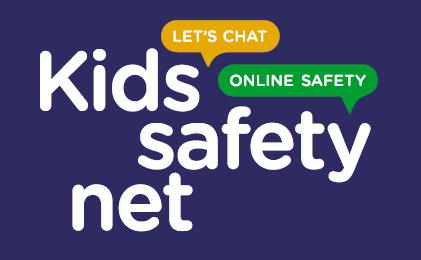 Kids Safety Net
School Poster Competition Winners
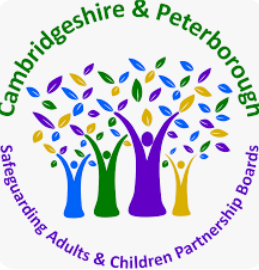 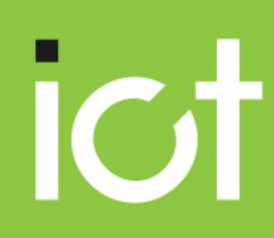 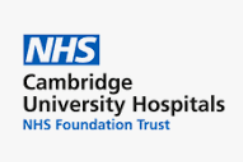 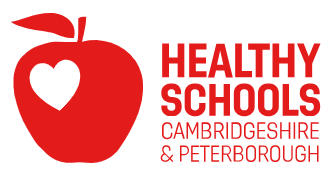 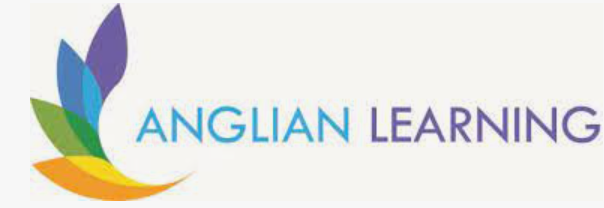 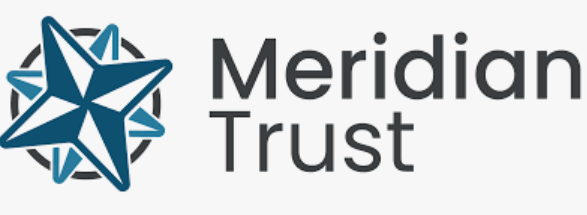 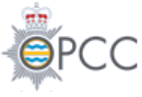 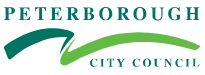 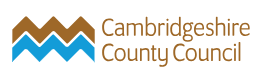 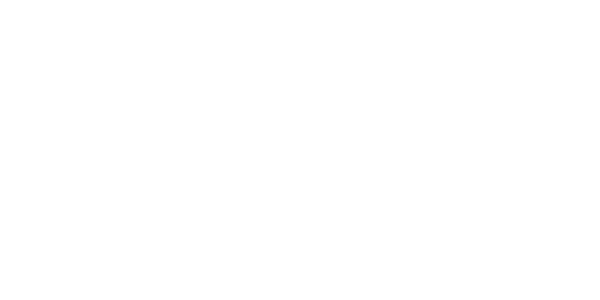 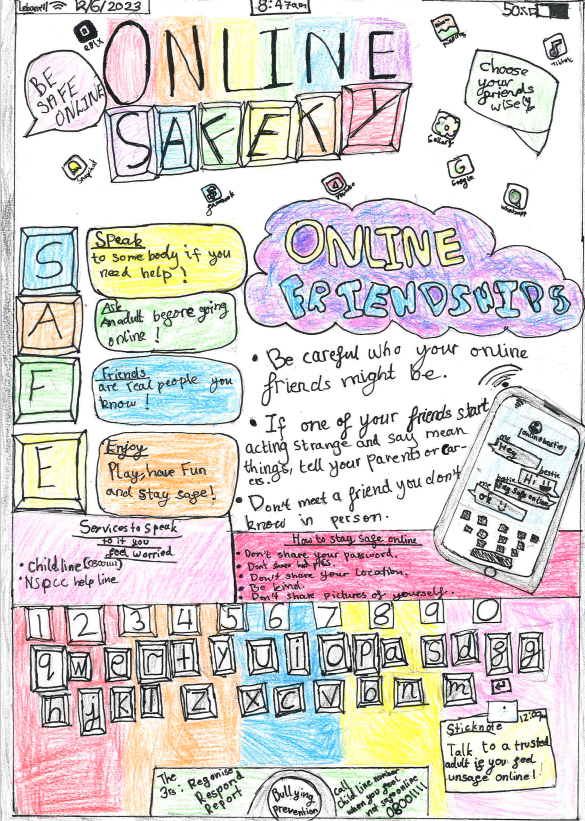 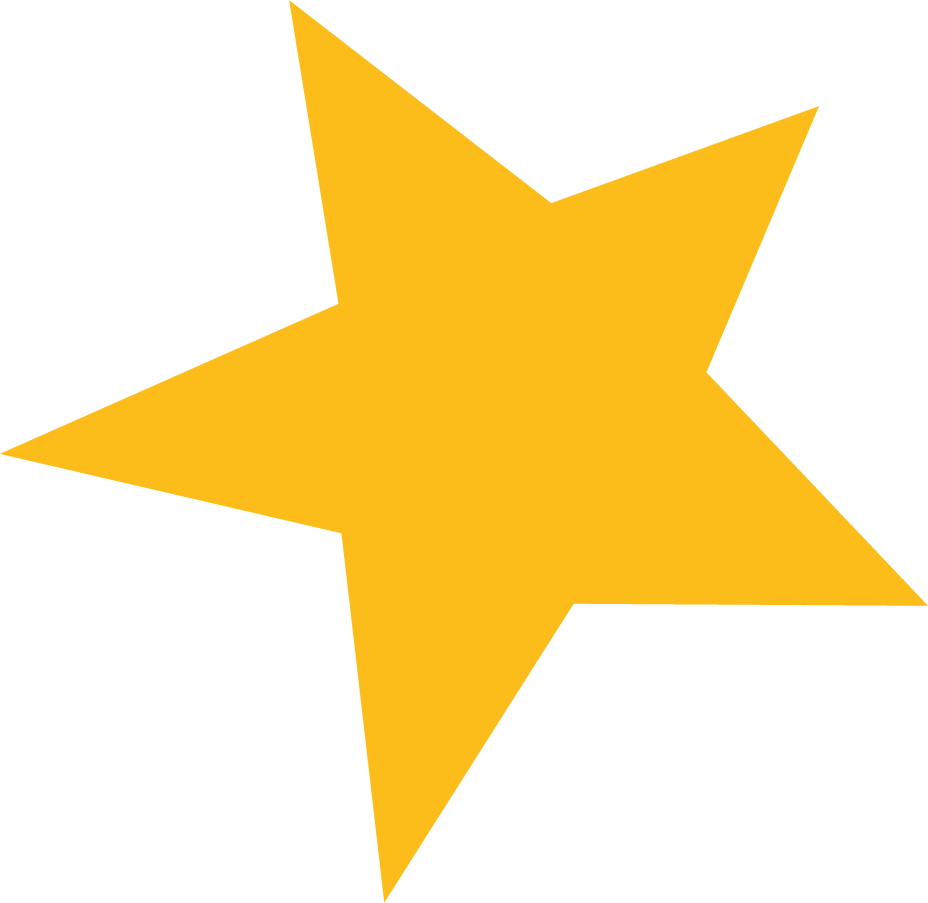 First prize winnersBewick Bridge Community Primary School
Poster completed by two year 6 students. 
Winning a £25 high street voucher each and certificate, five licenses for staff of Bewick Bridge Community Primary School to virtually attend the NSPCC Learning – Keeping Children Safe Online training.
Virtual online safety workshop delivered by myself or Ellen for parents and carers of the school.
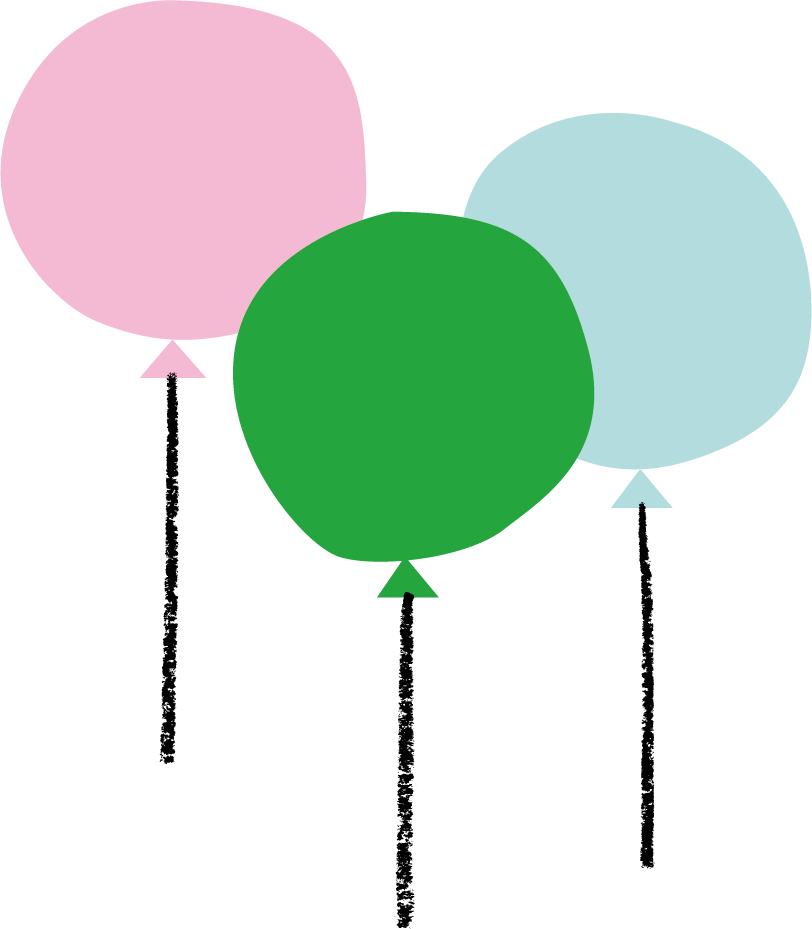 Second prize winnersSutton Primary School
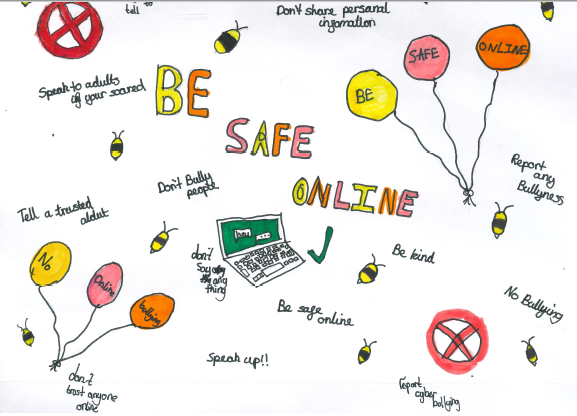 Poster completed by three year students.
Winning a £10 high street voucher each and certificate. 
Virtual online safety workshop delivered by myself or Ellen for parents and carers of the school.
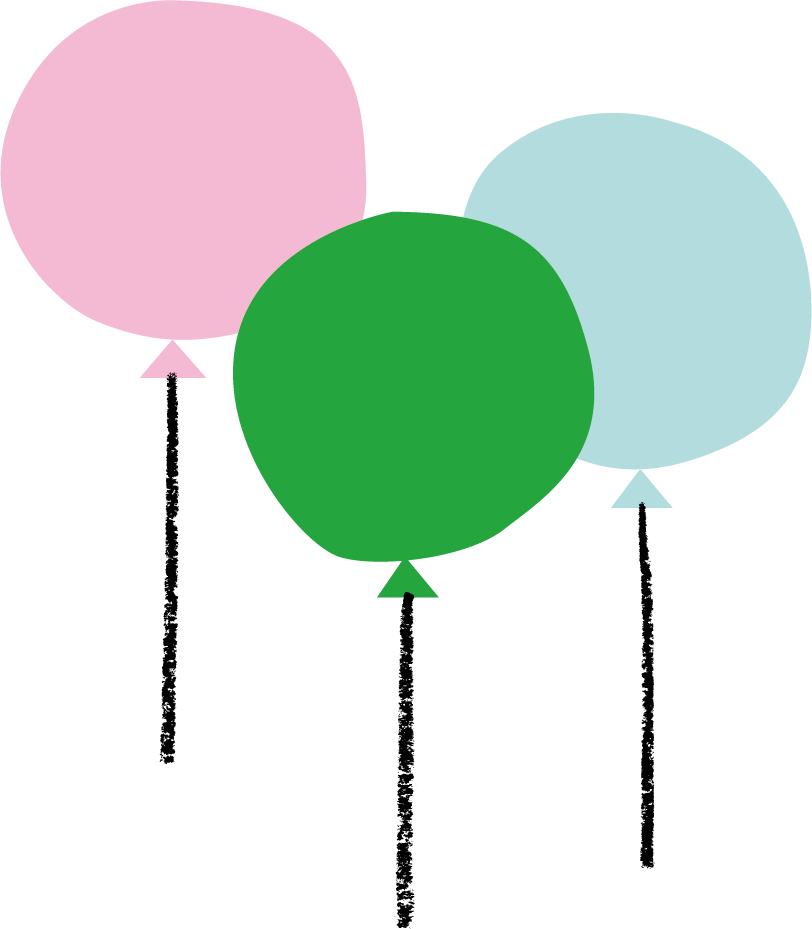 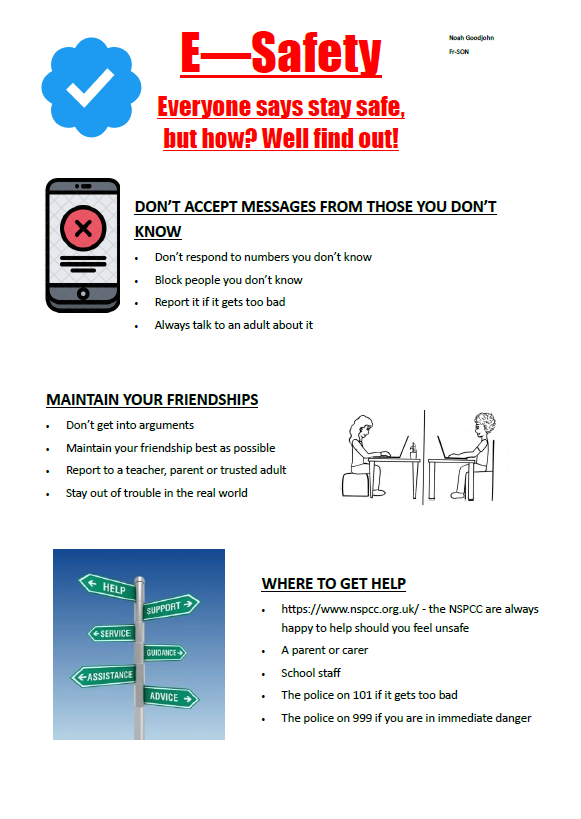 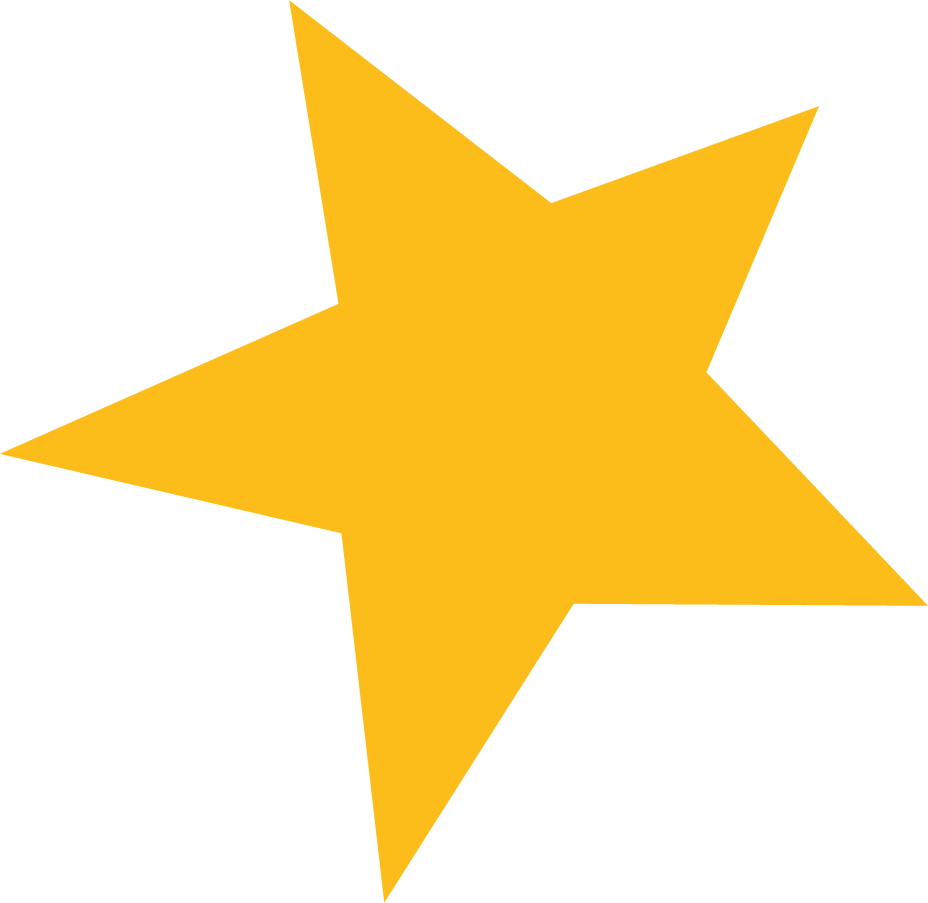 Third prize winnerEly College
Poster completed by one student.
Winning a £20 high street voucher and certificate.
Virtual online safety workshop delivered by myself or Ellen for parents and carers of the school.
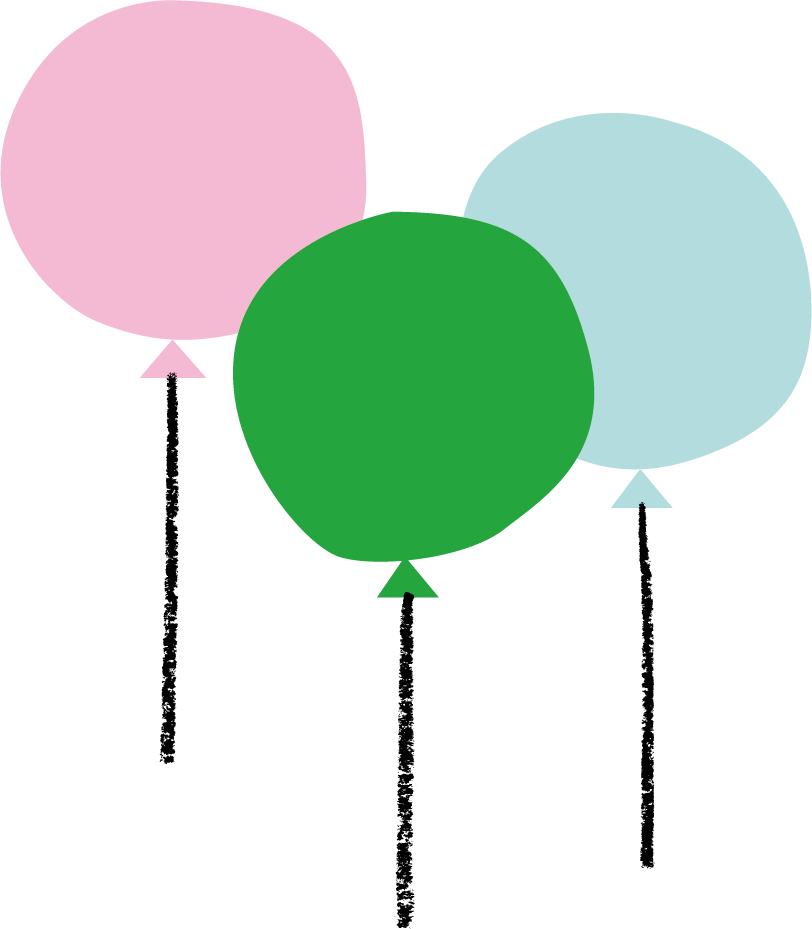 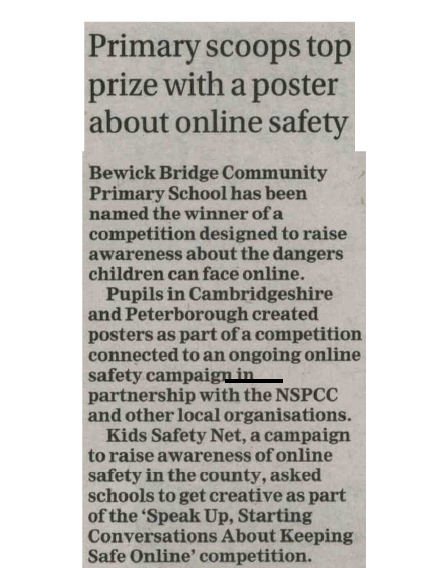 Media update
Article published surrounding the campaign within the Cambridgeshire Independent on 2nd August 2023. 
Snapshot of the article shown.
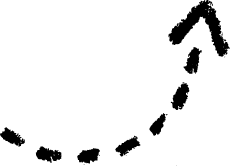